السمنة
عمل الطالبات: تانيا سمارة و جوان عبدلله
ما هي السمنة؟
تراكم غير طبيعي أو مفرط للدهون على نحو يشكل خطراً على الصحة.
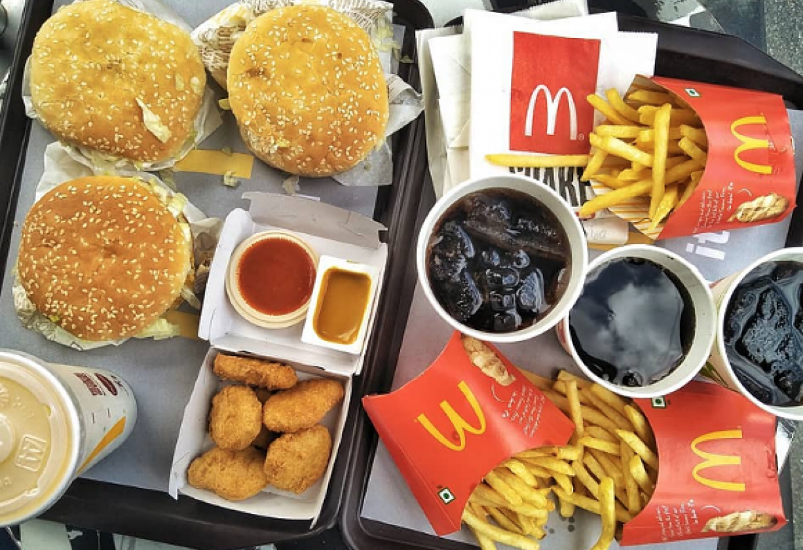 ما هي الاسباب السمنة؟
اختلال توازن الطاقة بين السعرات الحرارية التي تدخل الجسم والسعرات الحرارية التي يحرقها.
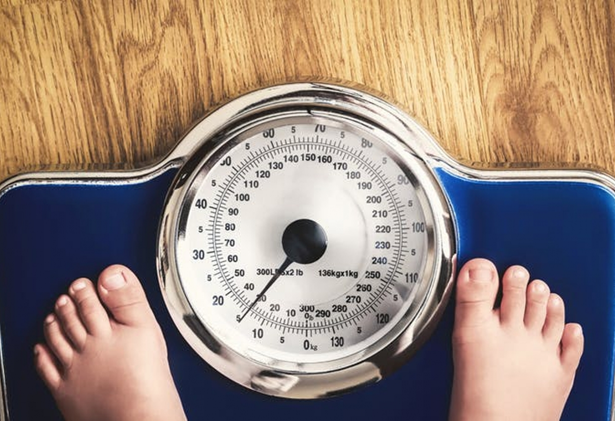 تأثير السمنة على اجهزة الجسم المختلفة؟
الأشخاص المصابون بالسمنة هم أكثر عرضة للإصابة بعدد من المشكلات الصحية الخطيرة، والتي تتضمّن ما يلي: مرض القلب والسكتات الدماغية. تجعلكَ السمنة أكثر عرضة للإصابة بارتفاع ضغط الدم، ومستويات الكوليسترول غير الطبيعية، والتي تُعَدُّ عوامل خطورة تتسبَّب في الإصابة بأمراض القلب والسكتات الدماغية.
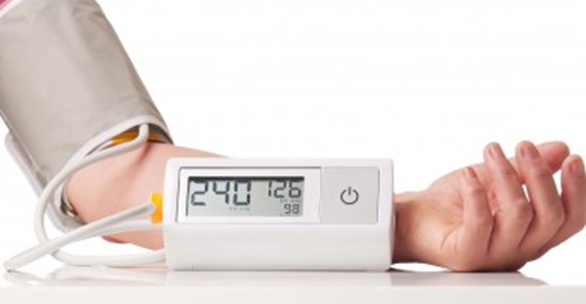 ما هي انواع السمنة؟
لسمنة من الدرجة الأولى، وفيها يكون مؤشر كتلة الجسم يتراوح ما بين 30 - 35.

السمنة من الدرجة الثانية، وفيها يكون مؤشر كتلة الجسم يتراوح ما بين 35 - 40.


السمنة من الدرجة الثالثة، والتي تعرف أيضاً باسم السمنة المفرطة، أو السمنة الشديدة، أو السمنة مرضية، وفيها يكون مؤشر كتلة الجسم يتجاوز الـ 
40
ما هو علاج السمنة؟
من العوامل الأساسية لعلاج السمنة زيادة الأنشطة البدنية أو ممارسة التمارين الرياضية.
حسابة مؤشر الكتلة الجسم
مراجع
https://www.mayoclinic.org/ar/diseases-conditions/obesity/symptoms-causes/syc-20375742
https://www.moh.gov.sa/awarenessplateform/ChronicDisease/Pages/Obesity.aspx
https://www.who.int/ar/health-topics/obesity
https://altibbi.com/%D9%85%D8%B5%D8%B7%D9%84%D8%AD%D8%A7%D8%AA-%D8%B7%D8%A8%D9%8A%D8%A9/%D8%AA%D8%BA%D8%B0%D9%8A%D8%A9/%D8%A7%D9%84%D8%B3%D9%85%D9%86%D8%A9
https://www.mayoclinic.org/ar/diseases-conditions/obesity/diagnosis-treatment/drc-20375749
شكرا لأستماعكم